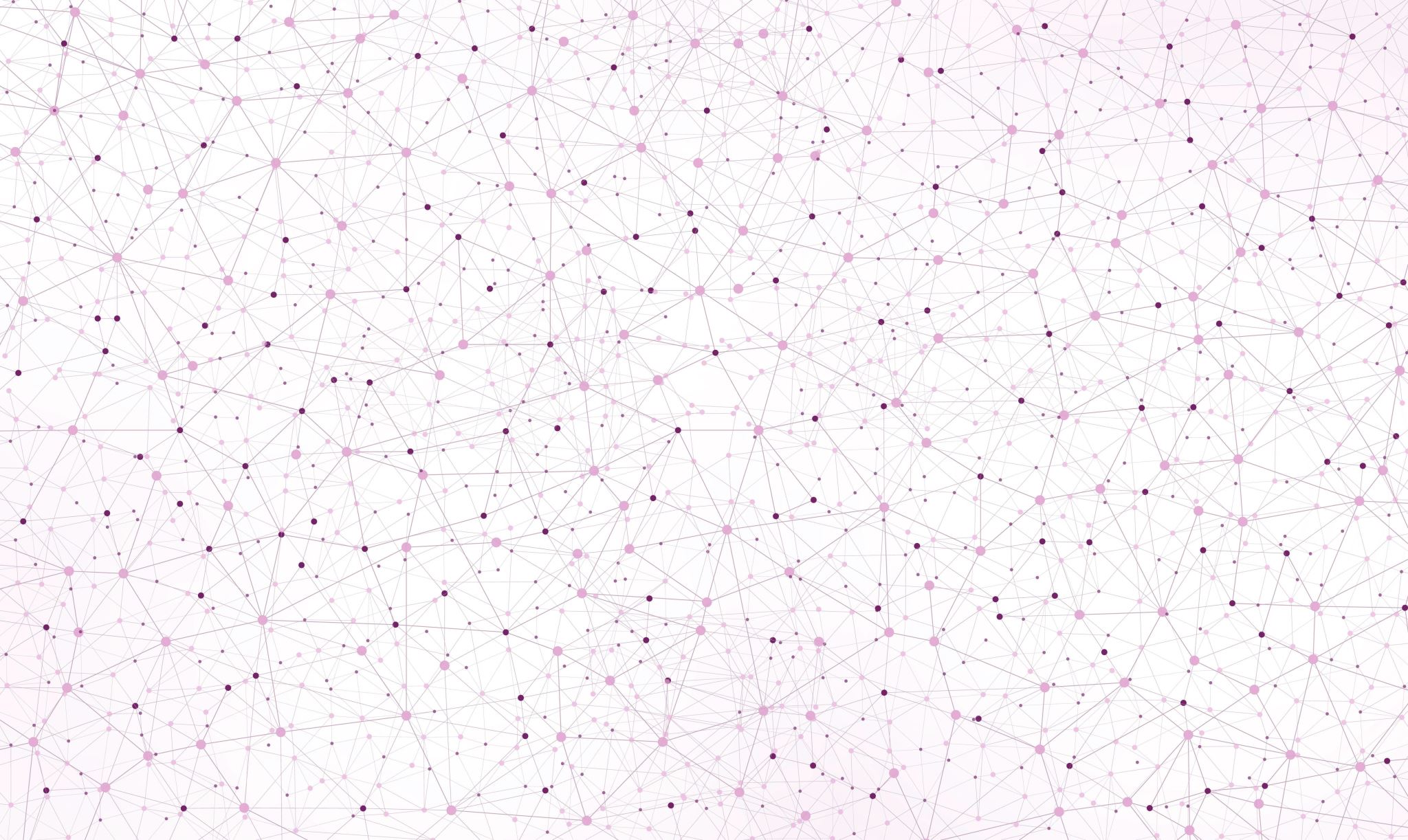 Contexte : L’enseignement, en République du Congo, utilise des outils et méthodes traditionnelles d’explication technique du texte et les pratiques pédagogiques s’appuient sur le tableau noir et l’usage massif de photocopies. 
Question : Comment la formation peut–elle accompagner un enseignement à la lecture littéraire mobilisant les outils et ressources numériques, en particulier, à partir d’un dispositif de mise en réseaux littéraire sur internet?

Cadre expérimental: 
Une session de formation suivie d’observations de pratiques qui porte sur l’enseignement de la lecture littéraire mobilisant les outils et ressources numériques. Analyse qualitative des traces et productions dans l’espace de formation et sur le terrain professionnel.
Suivi longitudinal de 3 étudiants stagiaires de l’université / lycée.
Résultats: 
En activité de formation: chacun a su réaliser des captures d’écran des supports issus des ressources web en relation avec les textes littéraires au programme. 
En conception de cours : projection sur des propositions littéraires  qui restent académiques. Une seule en relation avec le quotidien contemporain du Congo.
Le rôle de la formation dans l’enseignement de la littérature avec les outils numériques au lycée en République du Congo 
                     Elvire Boumbou, Université Côte d'Azur – LINE - Université Marien Ngouabi (Brazzaville, Congo)